Grants and Other Support
For building, growing and improve farm and food businesses
USDA NIFA
Sustainable Agriculture Research & Education Program (SARE)
SARE “Farmer Grants” open to producers
    with an innovative idea they want to test
    with a field trial/on-farm demonstration or 
    marketing initiative
Must produce results replicable to other 
    producers’ businesses
Must involve a technical advisor (e.g., Extension Agent)
$15,000 max awards; no capital expenses
Apps due in November of each year

2018 Awarded Project Examples
Innovative and Affordable Methods of Managing Weeds in Strawberry Production
21st Century Pastured Poultry
Cost-Benefit Analysis of Pastured Pig Weight Gains With and Without Added Protein Supplements
Improving Compacted Soils With Stropharia Mushrooms
Innovation in Community Supported Agriculture through Collaboration with Specialty Producers 
Hill Wicking in Fields for Natural Irrigation and Drainage
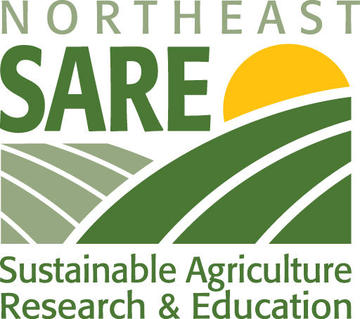 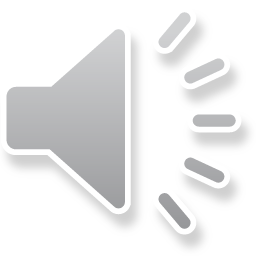 USDA Rural Development Program
Local Agriculture Market Program-Value Added Producer Component

Helps ag producers (or co-ops/producer groups) enter into value-added activities related to the processing and/or marketing of value-added products
Generating new products, creating/expanding marketing opportunities and increasing producer income are the goals.
Priority to beginning and socially disadvantaged farmers/ranchers and small/medium-scale family-owned operations
Up to $75,000 for planning grants (feasibility studies, business plan development) and $250,000 for working capital grants (processing costs, marketing/advertising expenses, inventory and salary expenses)
Up to $6,500 for food 
Safety equipment-new!
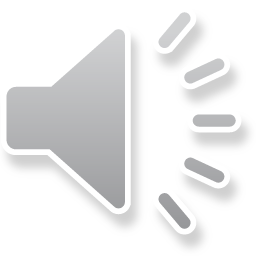 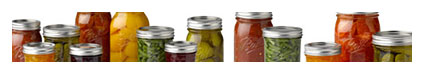 USDA Rural Development Program
Value-Added Producer Grants

2018 Awarded Project Examples (from NY State, 16 total $2,319,570)
Victorianbourg Wine Estate, LTD:  $100,000 to begin production and marketing of a new line of wine products with strong appeal in the Capital Region, New York City and Long Island.  

Anyela’s Vineyard: $250,000 to grow production of quality wines and expand the market for wines produced at their Skaneateles Lake Vineyard.

Sandvoss Farms:  $250,000 to expand the supply of and market for goat and cow’s milk cheeses to a broader customer base.  

Essex Farm of Northern New York, LLC:  $202,500 to produce and market a complete share of dairy, beef, fresh fruit and vegetables to a growing CSA serving customers from Essex to New York City. 

Palladino Farms, LLC:  $230,449 to grow the production of their on-farm brewery and improve direct marketing of beers, produce and fresh foods at their Heritage Hill Brewhouse and Kitchen.

Northeastern Juice Cooperative: $50,000 for development of a business plan, marketing plan and feasibility analysis of a fresh cider marketing business.
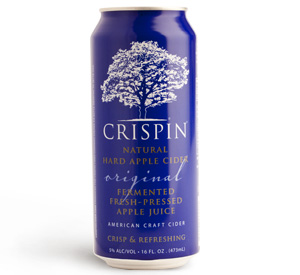 USDA Agricultural Marketing Service
Local Agriculture Market Program-Local Food Promotion Program

Requires a 25% “match” (grantee must supply 25% of overall project cost)

Ag/food businesses or cooperatives that PROCESS, DISTRIBUTE, AGGREGATE or STORE local/regional foods can apply for one of two grant types under LFPP:
Planning grants—for planning the business, conducting feasibility analysis and market research ($25,000 - $100,000)
Implementation grants—for training employees, marketing expenses, equipment purchases and leases, purchase of IT infrastructure ($100,000 - $500,000)
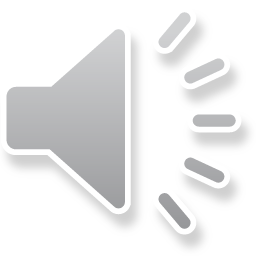 USDA Agricultural Marketing Service
Local Food Promotion Program

Examples of Awarded Projects from NY in 2018
Buffalo Niagara Medical Campus, Inc., Buffalo, NY awarded $260,325 for an implementation project which will lead local food procurement efforts among healthcare institutions.
Foodlink, Inc., Rochester, NY awarded $481,090 to expand their mobile farmer’s market, the Curbside Market, to increase Curbside's capacity to sell local foods by incorporating fresh-cut produce, eggs, dairy, whole grains, and other specialty products. Foodlink will hire staff to conduct family and local producer outreach. In addition, it will test the popularity of their kitchen's fresh-cut products with Federal nutrition assistance clientele on Curbside.
Headwater Foods, Inc., Fairport, NY awarded $172,821 implementation grant to   expand access to markets for farmers in two small rural New York counties to increase the volume and diversity of local food available to consumers; transport produce from small/mid-sized farmers in the Region to Headwaters’ distribution network; and improve operating efficiencies internal to Headwater Foods, Inc.
Hudson Valley AgriBusiness Development Corp, Hudson, NY awarded $70,459 planning grant to develop food aggregation hub for the City of Hudson, NY.
[Speaker Notes: For more information on LFPP, https://www.ams.usda.gov/services/grants/lfpp/awards]
USDA Ag Marketing Service 
Farmers Market Promotion Program
Rapid growth in number of farmers markets through 2010—growth is slowing

Program goal:  To support the development, improvement and expansion of farmers markets, roadside stands, CSA programs, agritourism and other DTC opportunities

Program Lead: “Applicants have barely scratched the surface of potentially fundable projects.”

Eligible entities: Ag businesses, ag cooperatives, producer networks/associations, local governments, non-profits, 
    farmers market authorities

25% Match…$15,000 - $100,000 awards; Projects up to 24 months
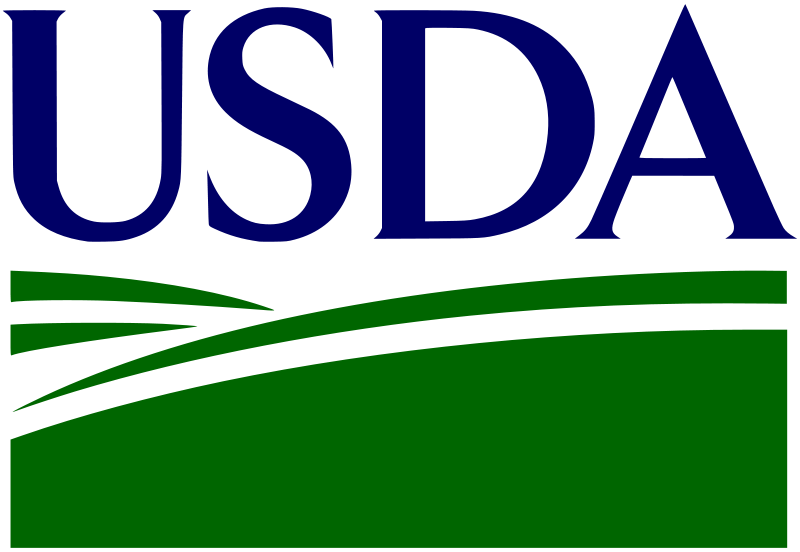 USDA Ag Marketing Service 
Farmers Market Promotion Program
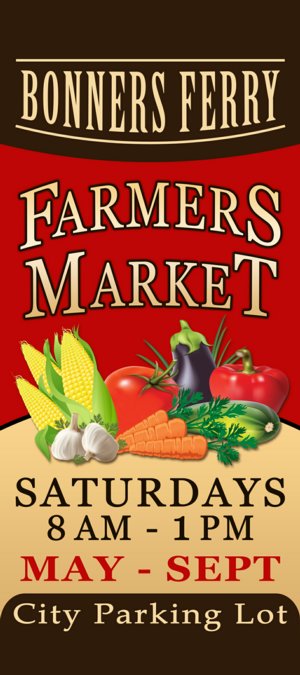 ELIGIBLE ACTIVITIES
Farmer, rancher or manager training/education
Farmer, rancher or manager organization and networking
Advertising, promotion or outreach for the market
Market start-up: infrastructure, expansion, enhancement
Product introduction or improvement, adding value & branding
Market analysis and planning
Customer/producer surveys
Vendor and customer recruitment

BOTTOM LINE: MUST be related to DIRECT-TO-CONSUMER MARKETING
BOTTOM LINE: MUST support more than one individual/farm
PRIOIRTY given to areas with limited access to grocery/food outlets
USDA Ag Marketing Service 
Farmers Market Promotion Program
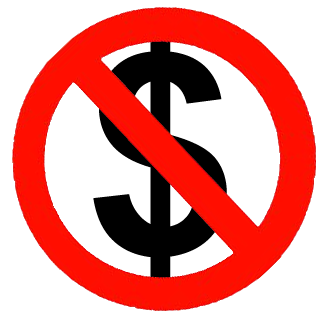 FUNDING REQUEST TIPS 
X Building renovation, construction or land purchase
X Equipment or vehicle purchase
X Farm/garden production activities, materials or supplies
   Rental of land, equipment or vehicles

      Advertising, marketing, promotional costs

      Up to 10% indirect expenses
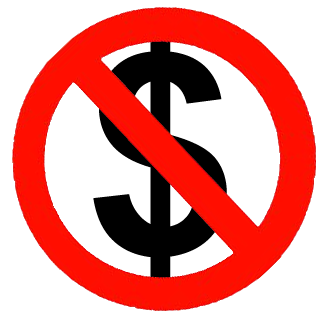 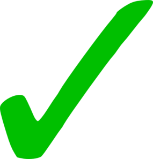 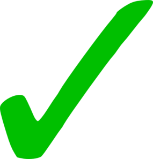 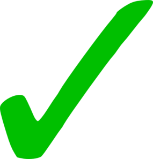 USDA Natural Resources Conservation Service (NRCS)
Environmental Quality Incentives Program (EQIP)

https://www.nrcs.usda.gov/wps/portal/nrcs/main/ny/programs/financial/eqip/
Working with local NRCS offices, agricultural producers and land-owners can apply for EQIP funds to “cost-share” on conservation-oriented projects
Projects include installation of manure management systems, water management projects, irrigation infrastructure, conservation tillage, installation of conservation buffers, high tunnel construction and much, much more
Projects that will impact otherwise environmentally sensitive land (e.g., highly erodible) or that address state-level conservation priorities will be scored well
Usually, NRCS will cover 100% of the cost of installing the conservation practice or infrastructure
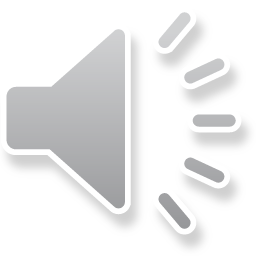 Grant Opportunities for Farmers
USDA Rural Business-Cooperative Service - Rural Energy for America Program
Purpose: help farmers and rural businesses purchase renewable energy systems and make energy efficiency improvements, create new uses for ag products and waste
Eligible projects: systems that generate energy from wind, solar, biomass, geothermal sources, energy efficiency improvements-upgrade equipment or processes
Eligibility: producers and businesses in city/town with population under 50,000; 50% gross income from farm production; business with fewer than 500 employees and $20 million in receipts
Next application deadline: March 31, 2019Funding levels: up to 25% of project costs, maximum grant was $200,000 for energy efficiency; up to $500,000 for renewable energy
More info: rurdev.usda.gov/rbs/farmbill/
Renewable Energy for America Program
Criteria
Elements
Important Considerations
USDA Natural Resources Conservation Service
Environmental Quality Incentives Program (EQIP)

Examples of Awards:
A beginning rancher in MO used EQIP funds to implement a rotational grazing scheme on her cow-calf operation and was able to purchase new fencing, sew new grass and legume paddocks, etc.
An organic farm in OR used EQIP funds to install grassed waterways to reduce erosion, plant a hedgerow for pollinator habitat and to implement crop rotations and cover cropping
A small veggie farm in MN used EQIP funding to construct a high tunnel and to install a native grass field border to keep nutrient and sediment from entering nearby waterways
USDA Natural Resources Conservation Service
Environmental Quality Incentives Program (EQIP)

NY STATE FUNDING PRIORITIES
Livestock—storage, treatment and management of waste/nutrients
Cropland—soil health, soil quality and erosion
Water quality—waste storage, riparian buffers, cover crops, filter strips
Forestry—develop & implement forest stewardship plan
Wildlife—protection of targeted species and habitats, migratory birds
Grazing—grazing plans, plant health and vigor, soil health, water quality (rational grazing set-ups, etc.)
High Tunnel Initiative
On-farm alternative energy initiative
Organic transition and related conservation practice installation
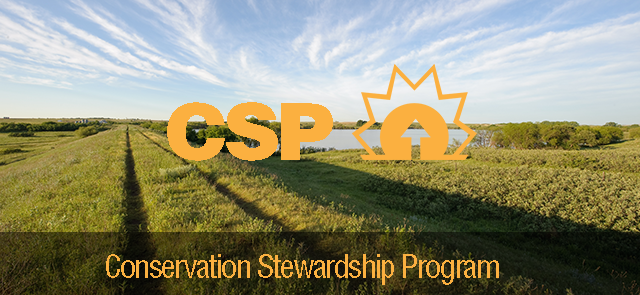 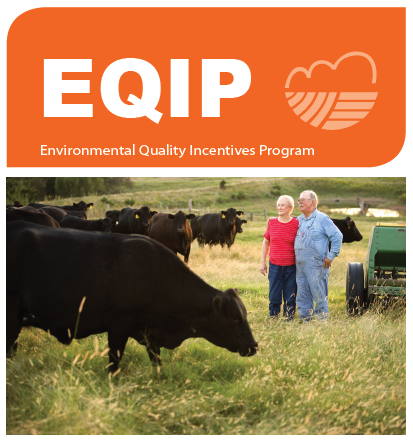 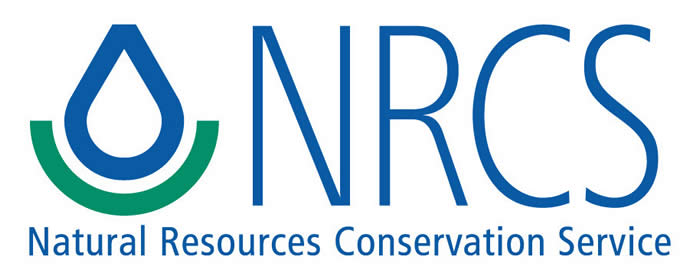 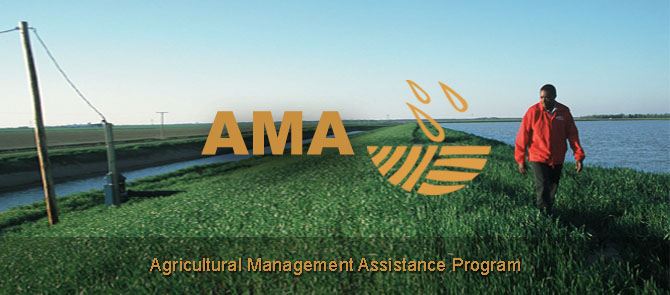 Conservation Compliance for loans, disaster assistance and crop insurance premium support
Establishing long-term resource-conserving land covers through the Conservation Reserve program
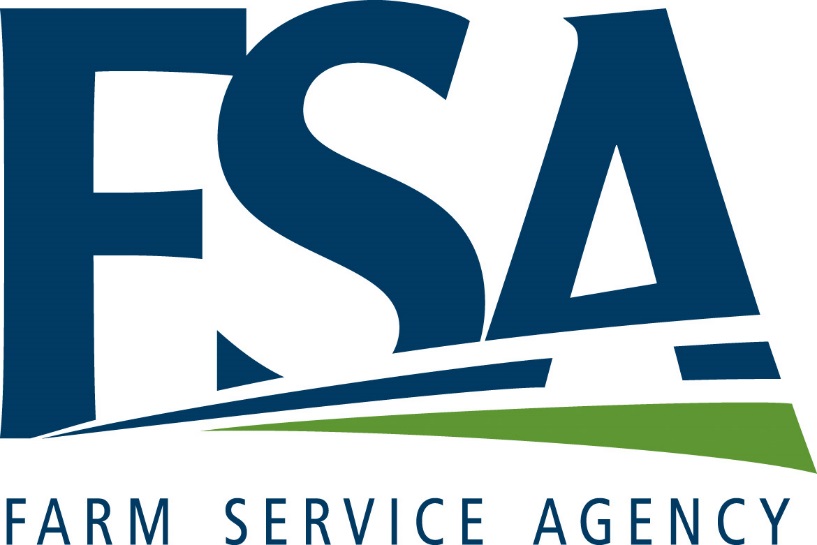 Installing profit-enhancing conservation practices with the Conservation Loan Program
Reducing indebtedness on FSA loans through the Conservation Contract program
[Speaker Notes: DISCUSS FSA
Conservation Compliance—must have a conservation plan on file with USDA if planting on highly erodible soil; cannot plant on converted wetlands; cannot convert wetlands—to access other programs.  Start by signing AD-1026, which says that they won’t plant on erodible land without an NRCS-approved conservation plan

CRP—farmers get rental payments and cost-share assistance; Contracts of 10 – 15 years.  30 years old now.  Producers offer land for enrollment during announced enrollment periods.  For certain environmentally sensitive land, continuous enrollment.    Offers are ranked according to the Environmental Benefits Index—wildlife habitat benefits, water quality benefits from reduced erosion and runoff, air quality benefits from wind erosion and cost.    Land must be cropland planted to ag commodity for four of the six years from 2008-13.  

Rental payments based on the relative productivity of the soils within each county and average cash rent provided by NASS.  Producers CAN offer a lower rental rate .  For those that establish an approved cover, cost-share available up to 50%.  

Capped at 24 million acres come 2018. 

Conservation Contract Program—Loan reduction in exchange for a conservation contract with a 50, 30 or 10 year term.  Restricts the amount of development that can take place on portions of the landowner’s property—environmentally sensitive land.    FSA works with NRCS FWLS and other agencies to conduct a field evaluation of the farm.  Will determine if land is suitable for conservation, recreation or wildlife purposes. 

At most, 33% of the loan principal can be canceled in exchange for a contract (unless a delinquent borrower—up to the appraised value of the land on which the contract is placed).  So, with contract, no building, construction; altering vegetation; allowing access to livestock unless necessary for them to drink; harvesting timber (usually), placing waste/refuse there; agricultural production

Conservation Loan—FSA GUARANTEES loans; most farms eligible; Practices to reduce erosion, improve water quality; forest cover; water conservation measures; permanent pastures; ORGANIC TRANSITION; MANURE MANAGEMENT and MANURE DIGESTION; 
Develop a NRCS conservation plan first—Loan limits up to 1.4 million.]
National Grid Agri-Business Program

Provides grants to fund energy efficiency, renewable energy and/or 
Productivity improvements on farms or food processing businesses

Lighting, controls, fans, pumps, digestion, solar, biomass, etc.

Must be a National Grid customer

Application requires quotes for standard and energy-conserving versions of inputs

Funding of up to $50,000 (determined by overall project cost)

Collaborative Program:  FREE Energy audits from NYS Energy Rsch & Development (NYSERDA)
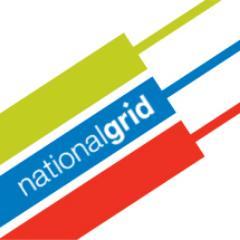 Other Options
USDA Farm Service Agency’s (FSA) Down Payment Loan Program:  specifically for beginning farmers and ranchers seeking to buy a farm; apply for loan at county FSA office; applicant must make down payment equal to 5% of purchase price and able to secure a loan from a traditional lender for at least 50% of purchase price.  The FSA loan, then, can be for no more than 45% of purchase price.  

USDA Farm Service Agency’s Storage Facility Loan Program provides low-interest loans for producers to build or upgrade permanent facilities to store commodities including fruit and veggie cold storage, washing, packing and handling buildings and equipment.

USDA FSA AND USDA Rural Business Service provide loan guarantees for traditional commercial loans for farm purchases, construction or farm improvements (the guarantee makes lenders more likely to give loans; if the borrower defaults, USDA pays the principal back to the lender)

The USDA’s Ag Marketing Service (AMS) provides cost-share assistance of up to $750 per applicant for costs associated with becoming Certified Organic

In NY, Empire State Development (ESD) is the state’s primary economic development governmental entity.  Businesses can work with their regional ESD offices to secure capital grants that fund up to 20% of capital expenditures for construction, renovation, buying property and buying equipment.  It is best for potential applicants to speak directly with ESD professionals early on in an project to determine eligibility and to discuss all opportunities for support.
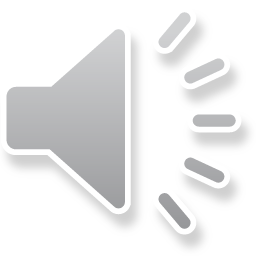 Empire State Development-New Farmers Grants Program
$1,000,000 in funding	
$50,000 max per farm, 50% match
Farming less than 10 years
Due January, 2020
Empire State Development Grant Funds

Approximately $150 million each year to for-profit businesses and organizations for capital development projects that will lead to net new jobs

Funding can be used for site acquisition, construction, demolition/renovation, furniture & equipment, soft costs

Critical to communicate with regional REDC and to understand regional economic development priorities

CFA due late July each year
NY State “CFA” Programs

Market New York: to strengthen tourism and attract visitors to New York State by promoting destinations, attractions and special events.

Funding is available for tourism marketing initiatives, capital/construction projects and the recruitment and/or execution of special events, including meetings, conferences, conventions, festivals, agritourism/craft beverage events, athletic competitions and consumer and industry trade shows

Non-profits, businesses, municipalities eligible
NY State “CFA” Programs

Community Development Block Grant 
Microenterprise Program: Municipalities/local
Governments apply to administer a local microenterprise grant program for small businesses/entrepreneurs (< 5 employees) that are/employ low-income individuals

Business can use funds for machinery, furniture, fixtures and equipment; working capital; inventory; and employee training expenses.  $5,000 - $35,000 awards; 10% match required

A minimum of 50% of the CDBG award must be awarded to start-up businesses.
That’s all fine and dandy…but 
How do I get the $$$?
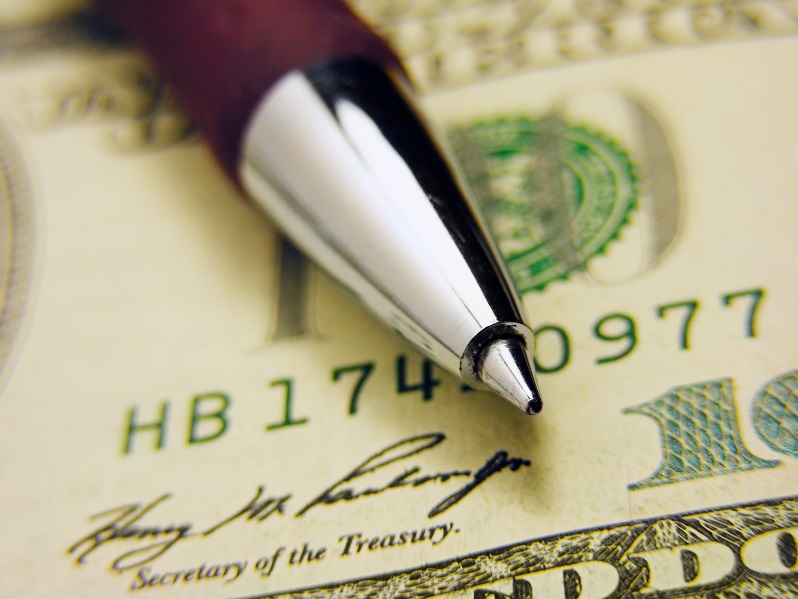 KEY TIPS
Make sure you’re eligible!
A square peg won’t fit into a round hole (i.e., go for the ones that seem to be written FOR YOU)
Partnerships and broad buy-in are critical (e.g., if you can partner with other producers or a cooperative, do it!)
Do exactly what the RFP says to do—no more, no less
Impact must be measurable—not fluffy!
They always take longer to write than you originally plan
BE REASONABLE—a reviewer can smell “infeasible” from a mile away
INNOVATIVE, IMPACTFUL, REPLICABLE and SUSTAINABLE
Common Scoring Rubrics
Elements listed from MOST to LEAST important (though they’re all important!)

Approach
Well-written, realistic, in-line with applicant competencies and expertise, most efficient 
      and effective way to address the problem in question; Are all components clearly tied together?
Impact
Clearly described; How will impact be measured (quantified)?; Is the impact a good return
      on the funding agency’s investment?  IS IT REALISTIC and based on historical evidence?
BE SPECIFIC
Vendor GAP training will increase use of GAPs by 30% at the Schoharie Fresh Farmers’ Market
     which, in turn, will increase overall market revenues by 25% within three years
Each year, five producers will utilize the College’s commercial kitchen facilities to develop
    and produce novel value-added food products.  This will enhance each producer’s annual 
    revenues by at least 10%.
Purpose
Is the problem solved/addressed by the project worthwhile (does it pass the “so what?” test)?;
     Is the problem of relevance to and prioritized by the funding agency?
Budget
Are all elements requested allowed?  Is it too much or too little money for the project proposed?
Detailed Tips

Approach: Clear, effective and efficient
START by creating a work plan with SPECIFIC activities and a timeline (this will help to identify resource needs for your budget)
Have others accomplished what you’re doing?  How did they do it?
Where are there possibilities for partnerships?
Do you have the capacity to actually complete the work? DON’T PROMISE WHAT YOU CAN’T DELIVER
Clearly delineate responsibilities/roles: A JOB ASSIGNED TO EVERYONE IS DONE BY NO ONE.
Can the work (or does the work need to) sustain itself after the grant ends?
Be succinct and clear—the only thing the reviewer knows about your plan is what you tell them.  Assume they know nothing about you/your business.
Are there resources that you already have to be used as grant “match”?
Detailed Tips
Impact: differentiate between goals and objectives
Goals: Broad strokes (“To enhance profitability of small and 
     medium-scale farmers in Schoharie County.)

Objectives: SMART (specific, measurable, attainable, realistic, time bound
    (“30 producers in the county will participate in the market by the end of 
     project Year Two, when annual market revenues will eclipse $100,000. 
     Year-over-year growth in market revenues is anticipated to be 5%

Use specific evaluation techniques (“conduct follow-up survey”; “compare sales pre and post-grant”; “conduct direct FM attendee counts”)

GOALS SHOULD ALIGN WITH THOSE of the FUNDING AGENCY (READ the RFP!)

For most apps, it is OKAY to “BULLET” GOAL and OBJECTIVE INFORMATION
OBJECTIVES SHOULD BLEED NATURALLY INTO ACTIVITIES
[Speaker Notes: Objectives—outcomes that can be expected from the project itself.]
GOALS/ OBJECTIVES/ACTIVITIES example

GOAL: To enhance profitability and long-term viability of The Evans Farm

OBJECTIVES & ACTIVITIES
By the end of project Year II, Evans Farm will produce and market five new value-added food products that utilize raw commodities currently produced on the farm
With assistance from SUNY Cobleskill, conduct market research in NY’s Capital District at farm markets and specialty retail stores to determine market gaps relevant to Evans Farm
Renovate former packing shed as a 20-C commercial kitchen and obtain state licensure
Work with Farm & Food Incubator to develop and prototype products
Formalize scheduled processes with Northeast Food Venture Center
Contract with Nelson Farms (co-packer) for initial production runs
Establish presence at Troy Farm Market, Schoharie Fresh, Carrot Barn and Albany Green Market with new products

Evans Farm Revenues will increase 30% between Project Year 0 and the end of Project Year III and ½ FTE will be added in that timeframe
Assess new product sales at all market venues to determine final product mix 
Continual product improvement through customer feedback
Budget Tips

Budget: spell out precisely how you intend to spend the money

USUALLY will be asked for a TABULAR item budget and a budget narrative

May be asked for a TASK BUDGET (Workplan/tasks, with the items you’ll need to complete each and the associated costs)

Do your research: identify the costs of SPECIFIC pieces of equipment or SPECIFIC grant activities (e.g., miles traveled X gas mileage X gas price)

BE REASONABLE—both on the upper and lower bound of your ask

MANY grants to private businesses will require actual QUOTES—often > 1

INDIRECTS
WRITING


It’s not easy: you’re telling a compelling story using technical writing

Use harsh, critical, mean, detail-oriented PROOFREADERS!

Most RFPs will provide you with a format; MANDATORY narrative sections are spelled out clearly

No fluffy adjectives but be specific to suggest that you’ve truly thought about it AND so that it’s easier to measure impact: Instead of “farmers”, or “organic farmers”, use “Certified Organic produce farmers with less than 50 acres”

VERY!!!!!!!!!!!!!!!!!!!!!!!!!!!!!!!!!!!!!!!!!

NO ABSOLUTIST LANGUAGE! (“all, none, every, never, always”)

NO GENERALIZATIONS/POLITICAL OPINIONS (“the evils of corporate agriculture”)  KEEP YOURSELF OUT OF YOUR PROPOSAL

LENGTH DOES NOT EQUAL GOOD!!!
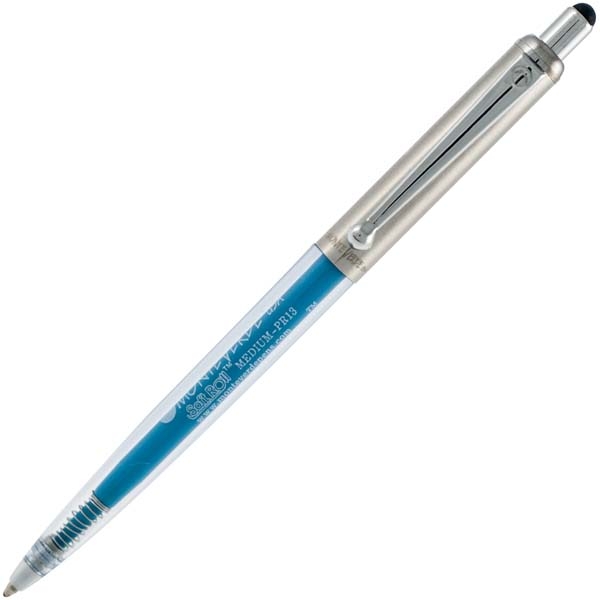 [Speaker Notes: I’ve sometimes cut and paste from other proposals—even when there’s little relationships—because I panic at the blank page.]
WRITING

Make an outline to begin—one that follows the RFP to a “T”!

	Don’t omit sub-headings just because they seem redundant to you.

Color-code or separate the materials you need for each section/sub-section

Check—and double-check---grammar and spelling (grammar lesson coming up)

Use online dictionary and thesaurus resources…but don’t “speak out of your comfort zone”

Use ACTIVE voice –-it’s clearer and more straightforward 

Students will be recruited to participate in the Meridian Center’s activities.

The Meridian Center’s outreach workers will recruit children to participate in Center activities.
_________________________________________________________________

A project director for the grant program will be hired.

The Executive Director of Meridian will hire a project director for the program.
[Speaker Notes: After reading the first item of each pair, the funder is left wondering exactly who will do what to whom.   What if we don’t know who will do these tasks?  FIGURE IT OUT.  Funders want to know how things will be done.]
No “I”, “we” or “our” ; TAKE OUT THE EMOTION!!

	Makes writing difficult sometimes but stick to the rule!

Take great care with acronyms and jargon—define them with the first use

PROVE IT

VERY LITTLE of what you write is common knowledge—even if it seems obvious to you

COMMON COMPONENTS REQUIRING EVIDENCE/SUPPORT:

Current condition of target beneficiary (health, economic, education, enrollment, profitability, sales)

Larger economic social context of target beneficiaries (county/state poverty stats, employment, educational attainment)

ANY scientific, social or economic theory/principle you’re using to support your proposal